овощи
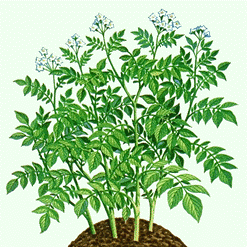 Картофель
И зелен, и густНа грядке вырос куст.Покопай немножко:Под кустом...( Картошка)
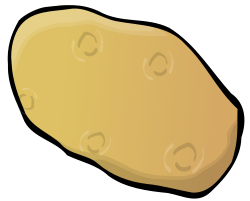 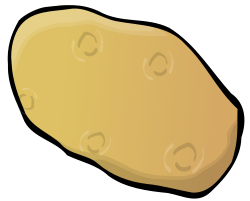 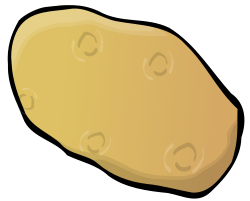 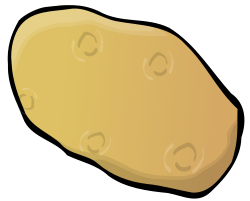 Капуста
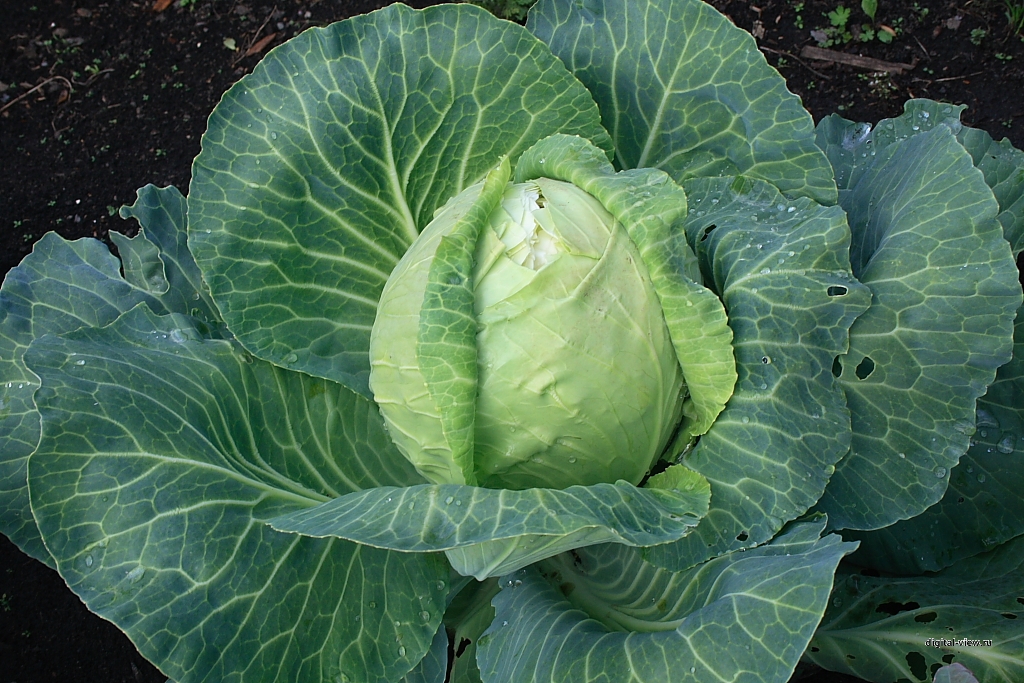 Лоскуток на лоскутке 
зелёные заплатки, Целый день на животе
 нежится на грядке.
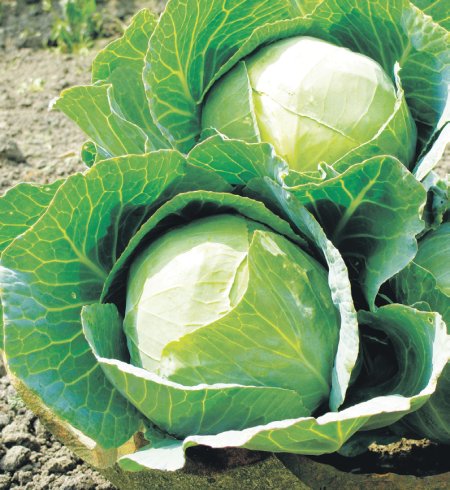 Расселась барыня на грядке, Одета в шумные шелка. Мы для неё готовим кадки И крупной соли полмешка.
Морковь
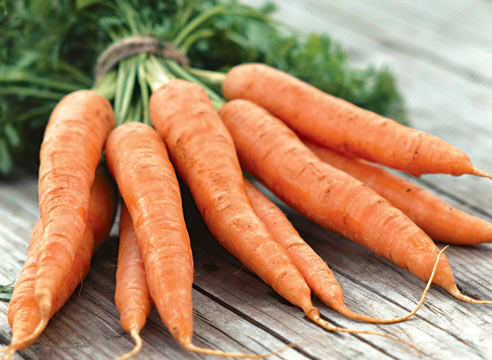 Расту в земле на грядке я, Красная, длинная, сладкая.
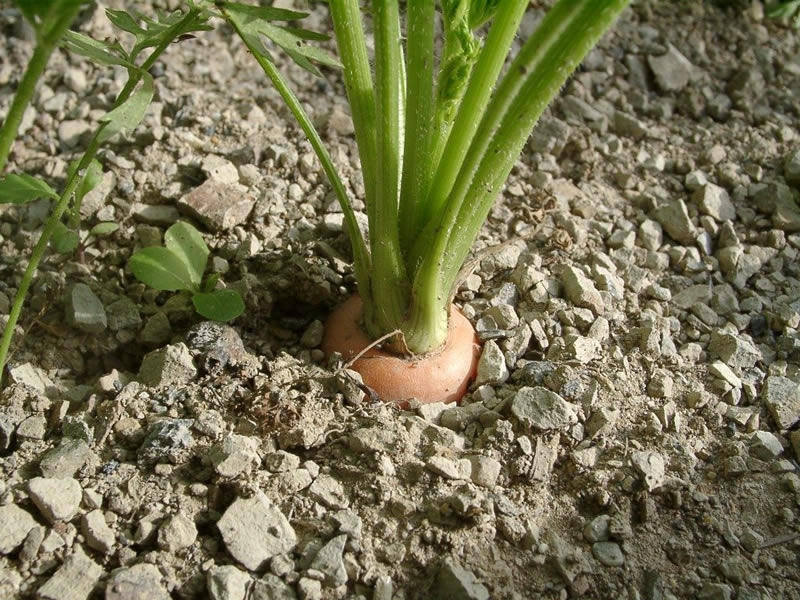 У морковки красный носик,Сочный, вкусный, сладкий плод.А зелёный пышный хвостикУкрашает огород.
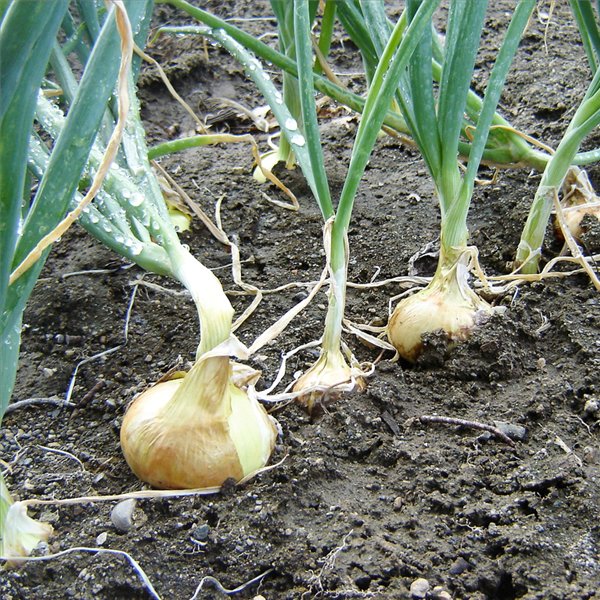 Лук
Сидит дед, в шубу одет, Кто его раздевает, 
Тот слёзы проливает.
                                  (лук)
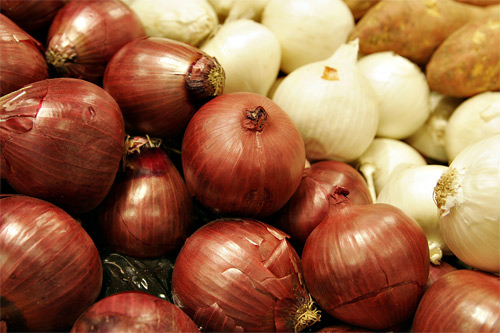 У меня есть друг,Он – от семи недуг!Это - вкусный и полезный,Желто - золотистый лук!
Свекла
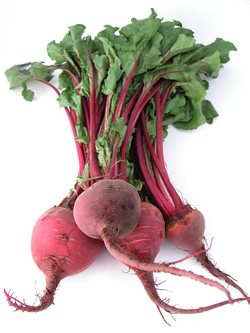 Хотя я сахарной зовусь, Но от дождя я не размокла, Крупна, кругла, 
Сладка на вкус, Узнали вы, кто я? ... 

             *     *      *
Свёкла для борща годится, Покраснела, как девица. Без неё и винегретНе получишь на обед.
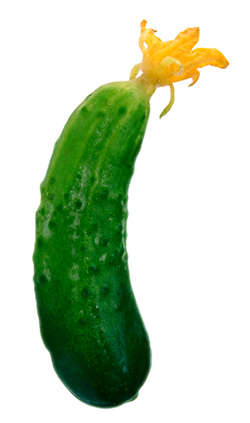 Огурец
Я длинный и зеленый,То свежий, то соленый,Расту я в огороде,Любим во всем народе,Вот какой я молодец,Называюсь огурец.
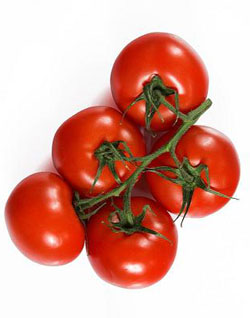 Помидор
Как на нашей грядке Выросли загадки Сочные да крупные, Вот такие круглые. Летом зеленеют, К осени краснеют. 

       *       *       *
Этот красный яркий плодТак и просится к нам в рот.Мягкий, сочный он внутриПомидором назови
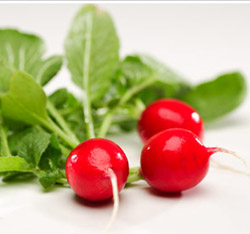 Редис
Из земли ты вылезайИ себя увидеть дай.На сердечко ты похожаС красною нарядной кожей.Серединка белая, А ты, редиска спелая.Очень ты прекрасная,Моя редиска красная!
Щёки розовы, 
Нос белый, В темноте сижу
 День целый. А рубашка зелена, Вся на солнышке она.
Репка
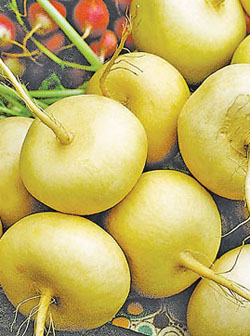 Репу знаем мы из сказкиУгадаем без подсказкиЖелтую красавицу. Репа всем понравится, Если только не лениться, Хорошенько потрудиться. Вот тогда придёт успех:Репа вырастет на всех — Большая-пребольшая, И вкусная такая!
Тыква
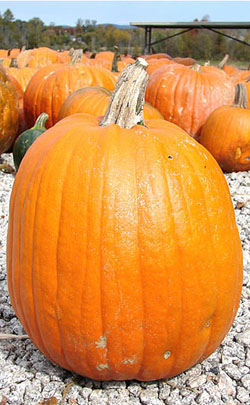 Овощ это или фрукт-Я не знаю даже.Может, кто-то из ребятМне ответ подскажет?Ярко-жёлтый или рыжий?Рассмотри его поближе,Но не пробуй приподнять-Весит килограммов пять.Тыквы семечки вкусны,Она хранится до весны .Эту тыкву мама вашаВ пшённую добавит кашу.
Горох
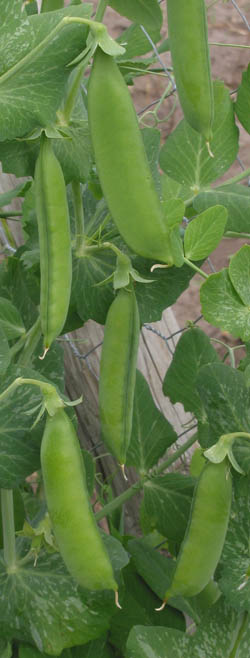 Раскололся тесный домик На две половинки. И посыпались оттуда Бусинки-дробинки. 
        *     *     *
Словно в сложенных       Ладошках,Ловко спрятаны горошки!Не похож на сундучокНаш гороховый стручок.Мы «ладошки» раскрываем, А потомМы горошки добываем Языком!
Кабачок
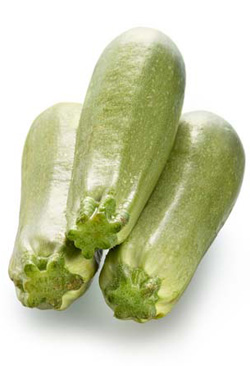 Подставив солнышку бочок. Лежит на грядке кабачок .Листок в сторонку Отодвинув,Он солнцу говорит!"«Погрей, погрей. пожалуйста, мне спину.Я подрасти хочу скорей.»Вмиг солнце принялось за делоИ спинку кабачку погрело.А кабачок хотел потомУлечься кверху животом.Он надувался, он пыхтел ..Но повернутьсяНе сумел.
Перец
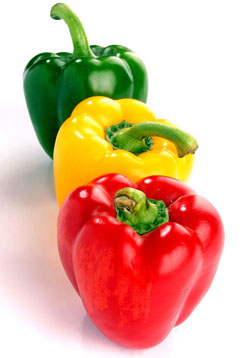 Да, я – перец, 
Но не тот, Что язык так 
Сильно жжет.Я мясистый, Витаминный, Запаси меня на зиму.
Перец - южное растение,Он густой, не любит тени,Он на солнышке растёт,Свет лучистый перец пьёт.Любит влагу и полив,Красный, жёлтый, он красив.
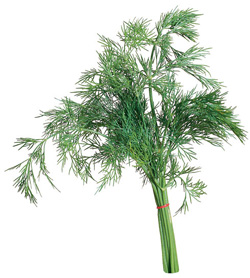 Укроп
И зеленый, и душистый.И, как елочка, пушистый.Я – укроп, делюсь секретом:Нужен я зимой и летом.
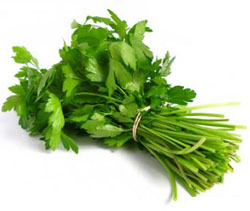 Петрушка
Я шепну тебе на ушко:Я - не клоун, но - петрушка.Сочная и длинная –Зелень витаминная.
Чеснок
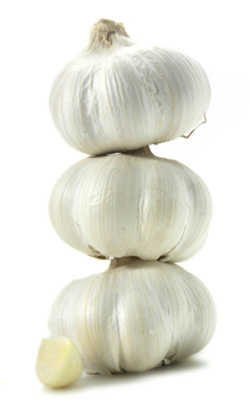 Я всегда немного жгучий,Но не злой и не вонючий.От простуды, между прочим,Словно щит, надёжный очень.
            *     *      *
Чеснока душистый зубчикМы с тобой положим в супчик.Даст он супу аромат,Станет суп вкусней стократ!
Конец